Мастер  - класс
«Словарная ловушка»
Supermarket
Tide    
Ariel
Vanish
Head and Shoulders
Nuts
Twix
Market
Manager
Present
?
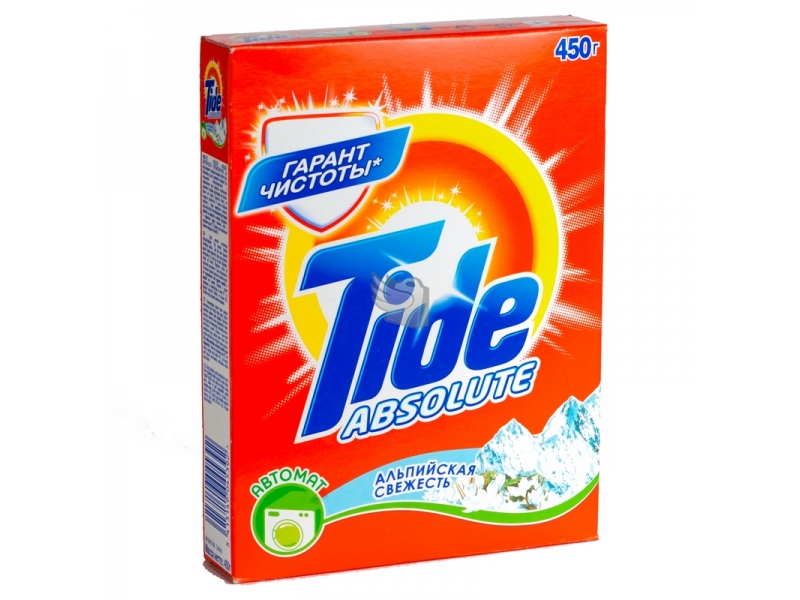 Поток
Течение Направление
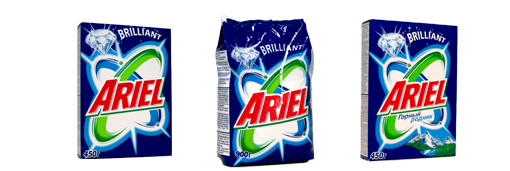 Газель арабская
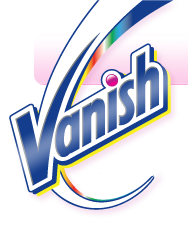 Исчезать
Пропадать
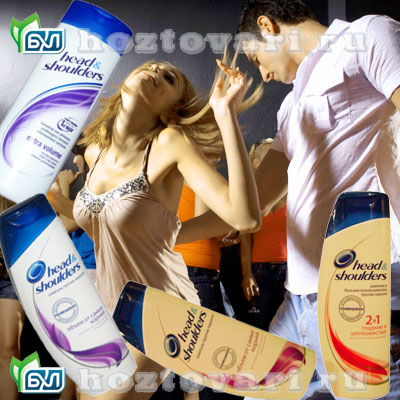 Плечи и Голова
Английский окружает нас в быту!
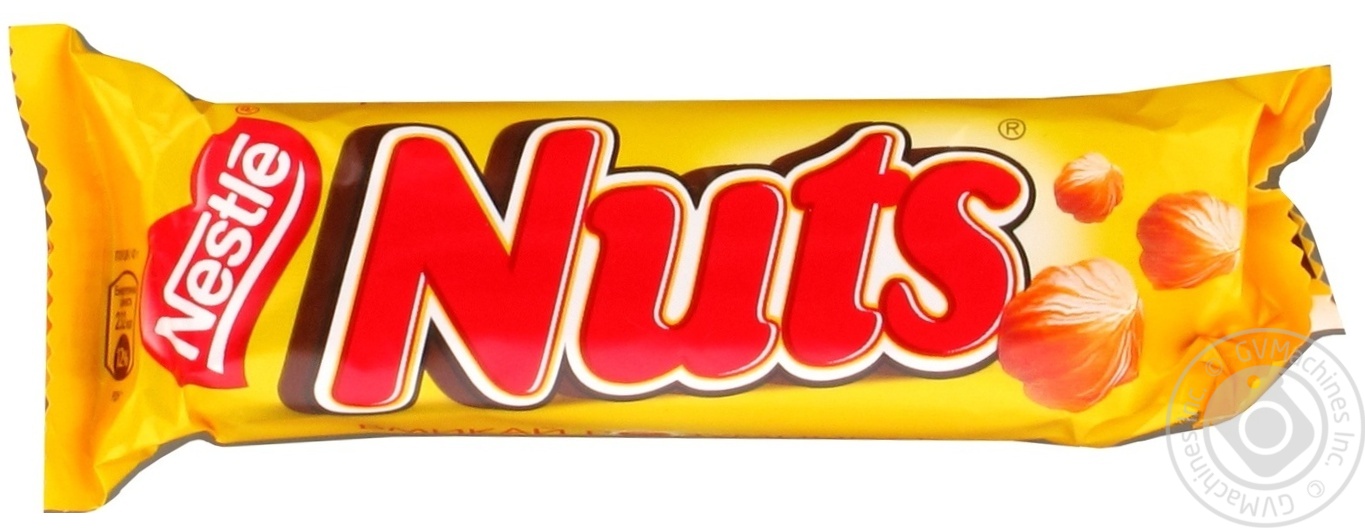 Орехи
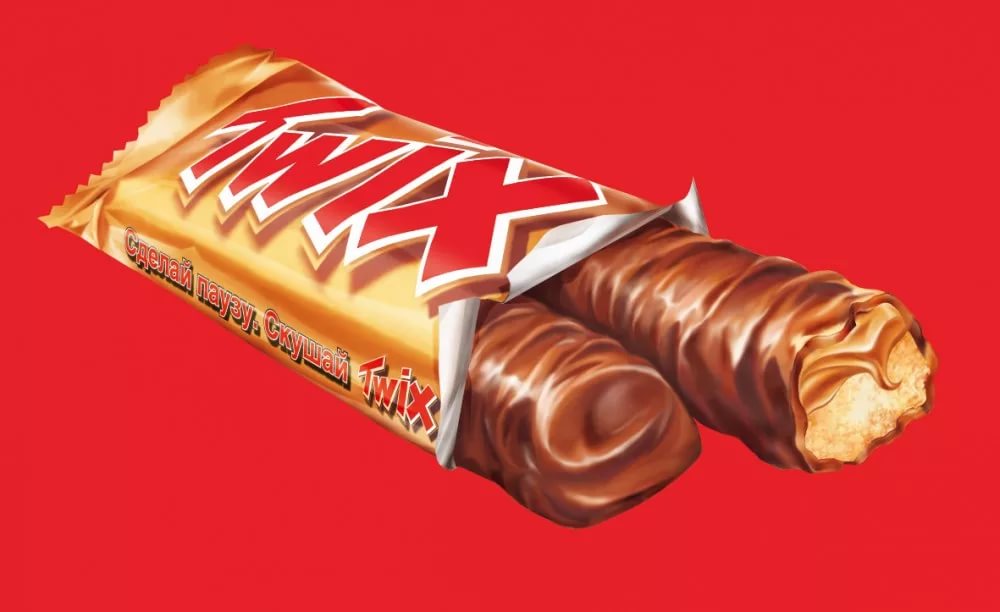 Пара
Foot
Basket
ball
Valley
Hand
Football
Basketball
Volleyball
Handball
Foot
Basket
Volley
Hand
Нога 
Корзина
Поле
Рука
Ball - мяч
Английский мы знаем с детства !
Современная школа
Notebook
Записная книжка
Computer
ЭВМ
Портфель
Portfolio
Xerox
Фотокопия
Monitoring
Подслушивание
Дозиметрический контроль.
Английский
 в нашей педагогической деятельности !
Спасибо за внимание!